Common Data Repository for Nursing Science (cdRNS) Training Section 2
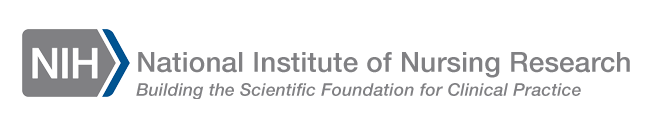 Public Site: https://cdrns.nih.gov
Required Browser: Internet Explorer v.11
Required Java: Version 8
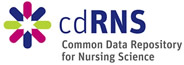 Training Schedule:
Day 1
Request an account
GUID Module
Data Dictionary Module: Data Elements, Form structures and Exporting of CSVs
Data Repository Module: Study details and data submission via csv
						Day 2
ProFoRMS
Query
ProFoRMS MODULE
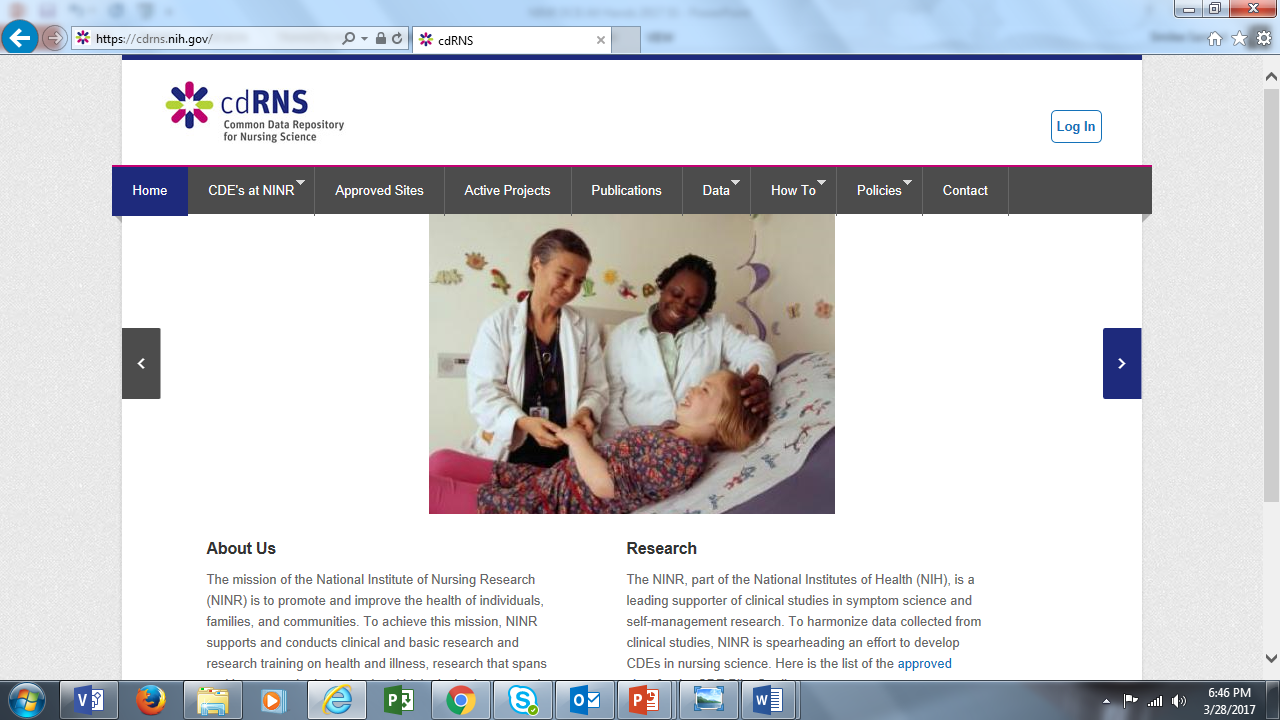 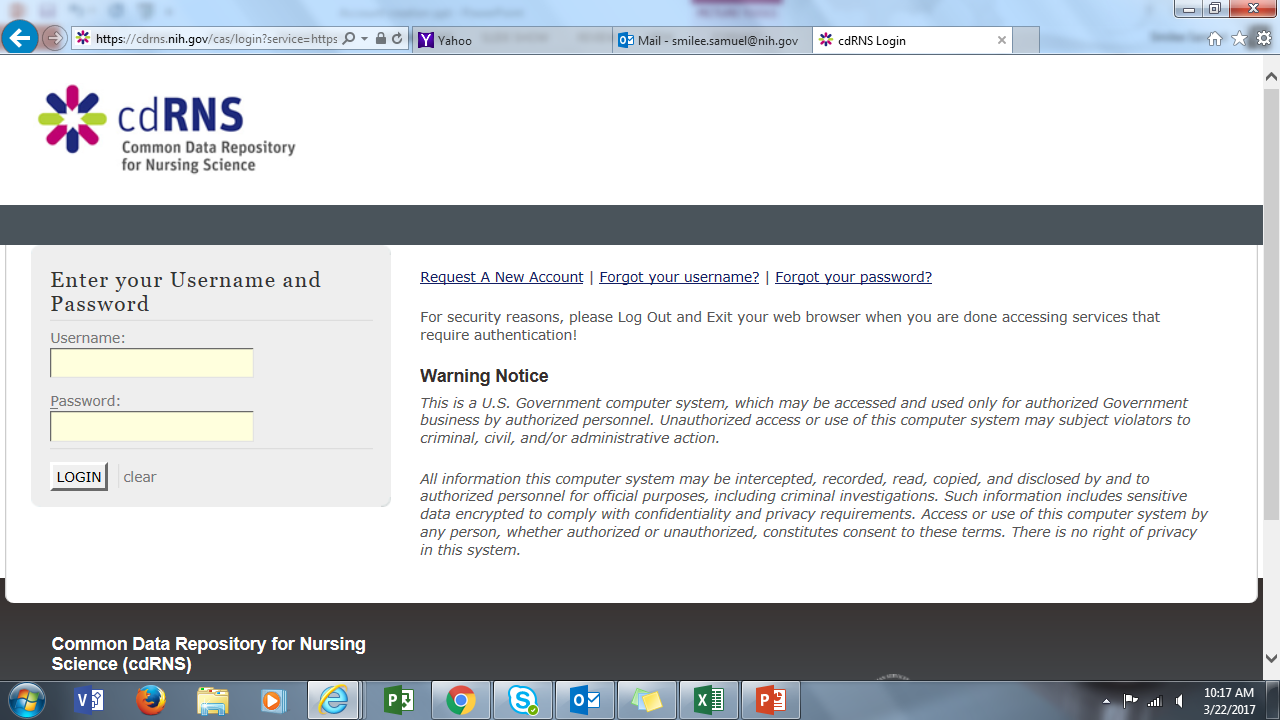 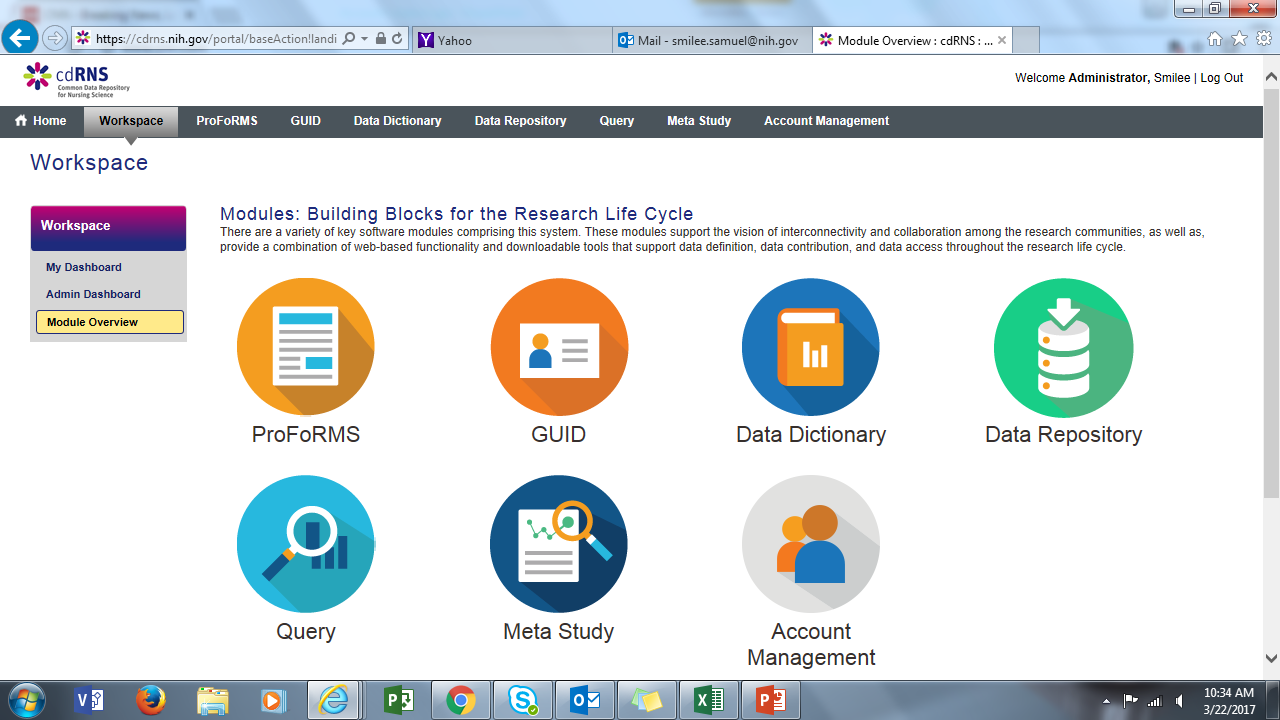 Order of progression
Select your study
Add a subject
Schedule a visit
Collect data
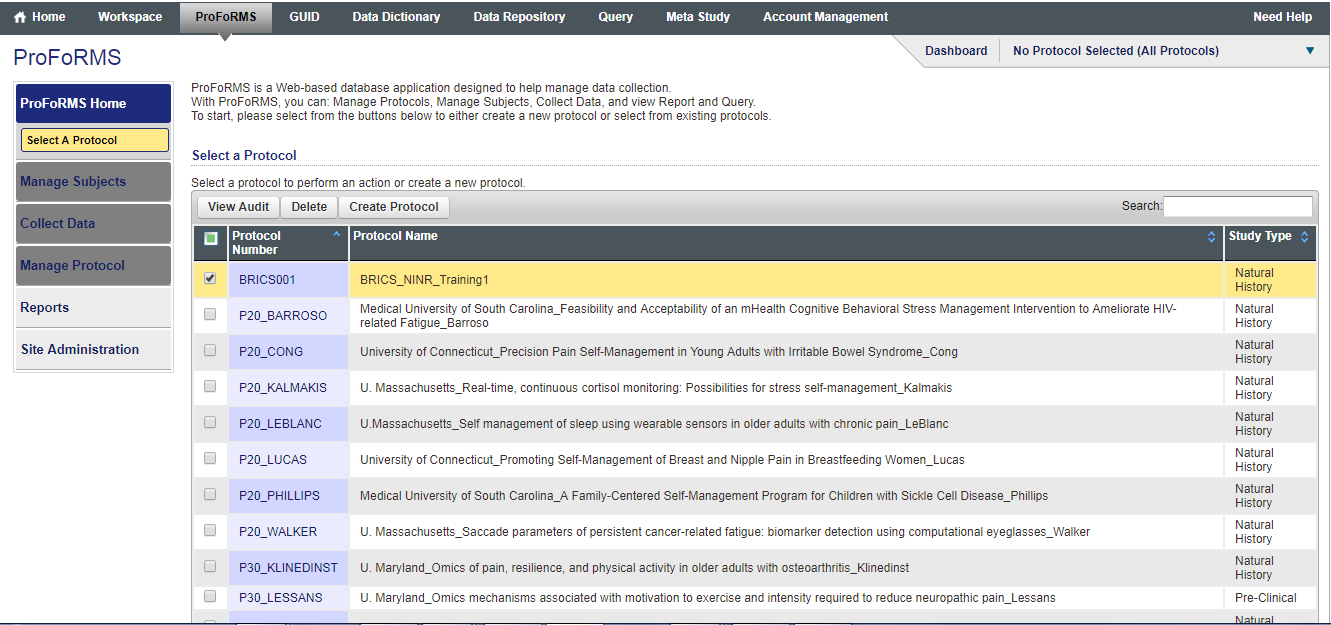 Add a Subject
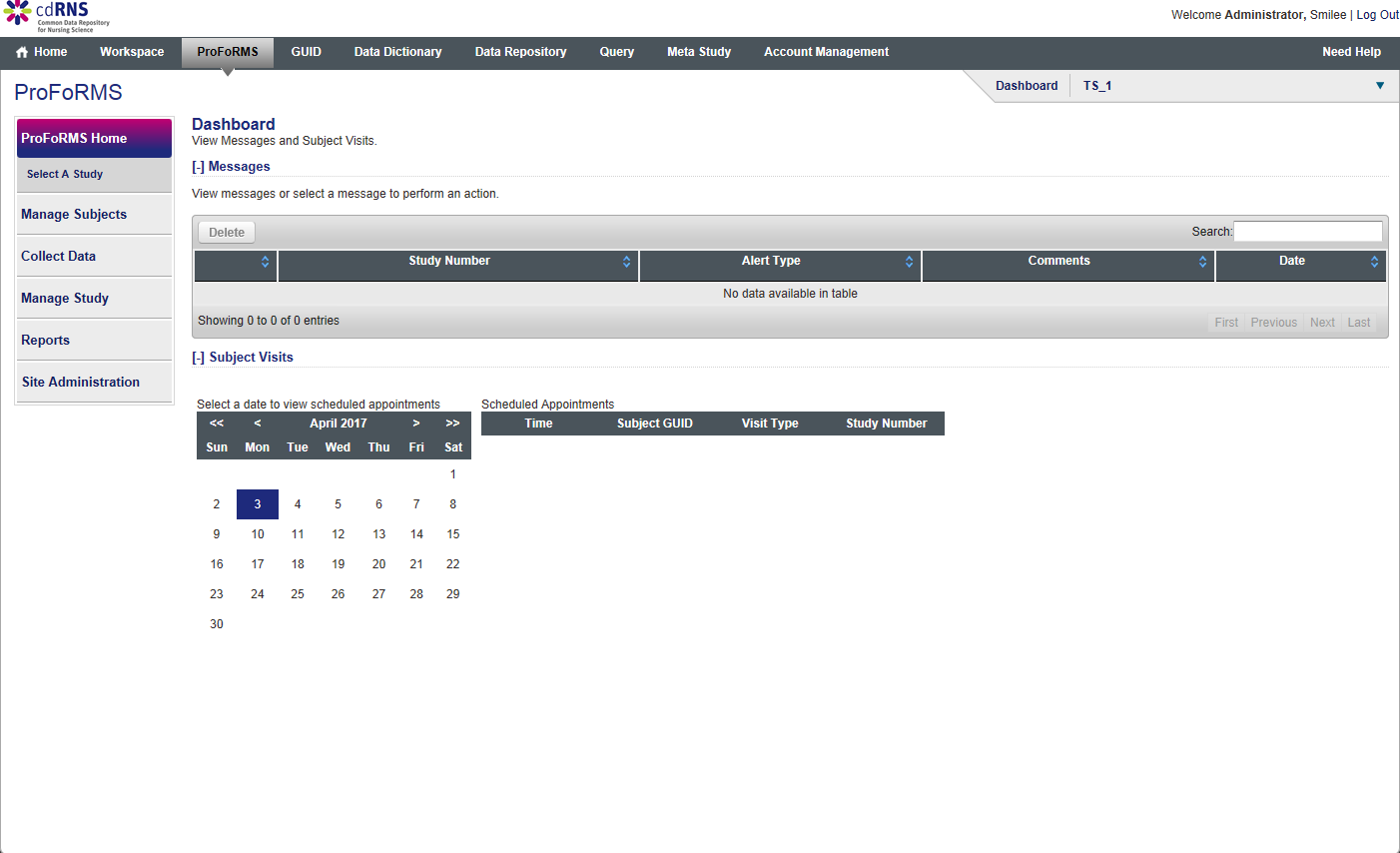 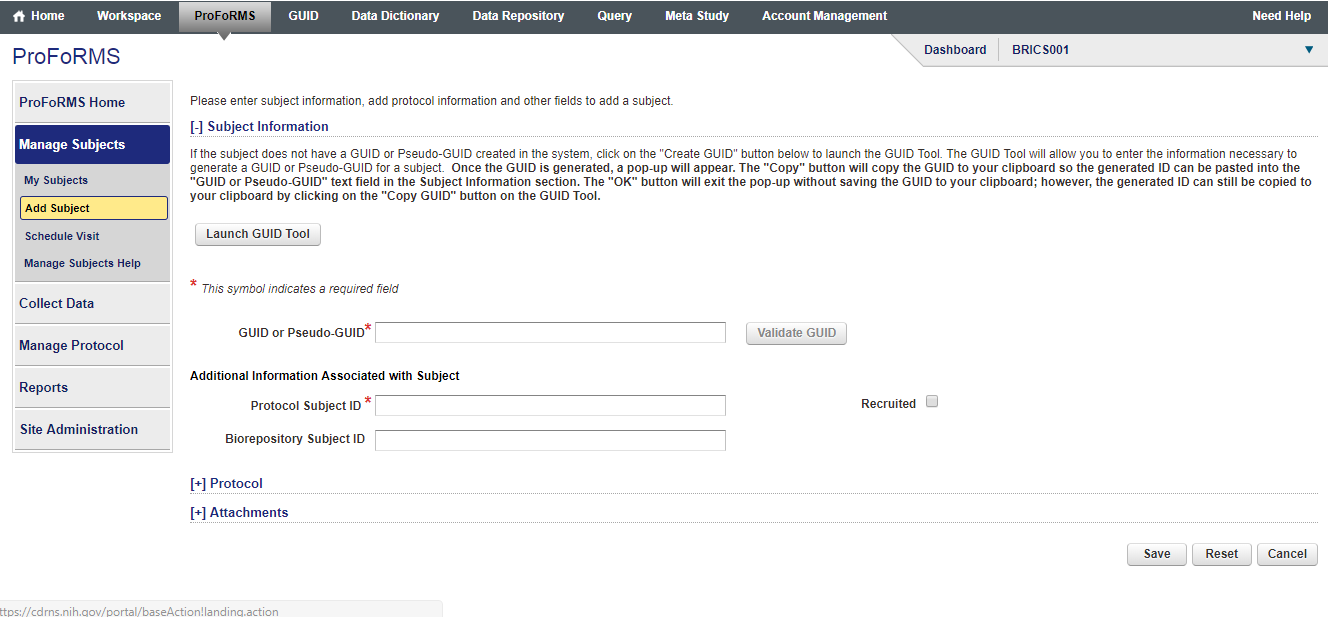 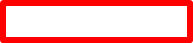 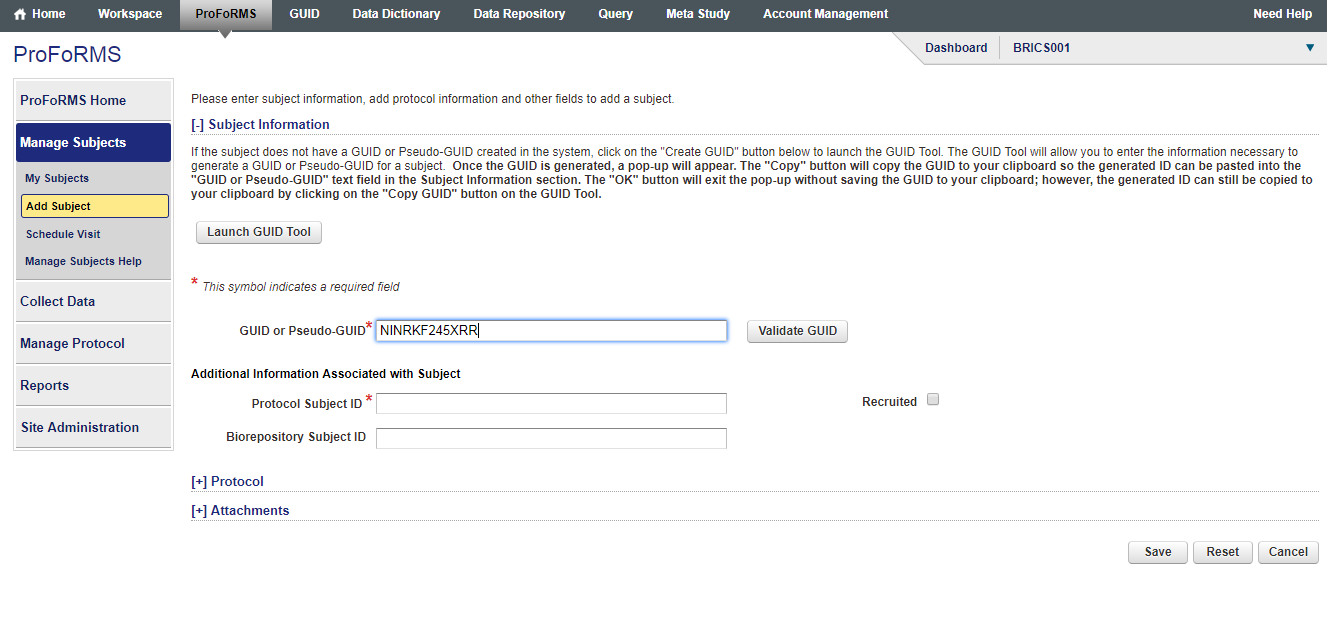 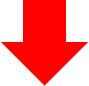 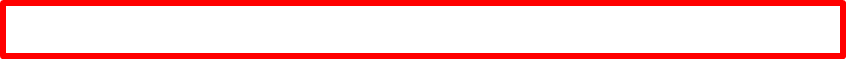 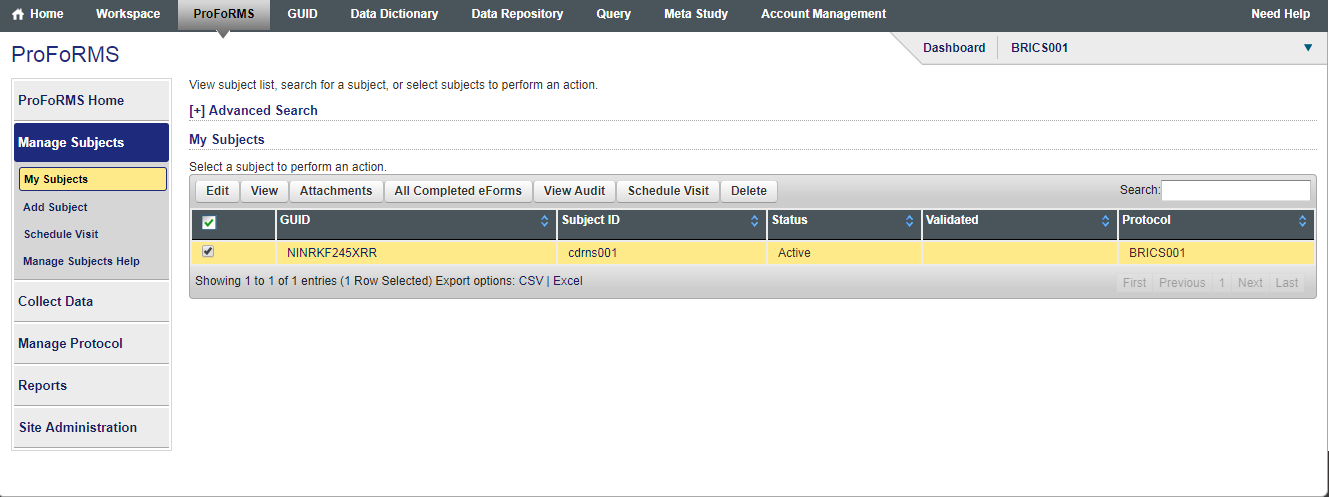 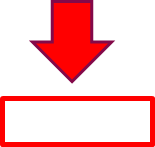 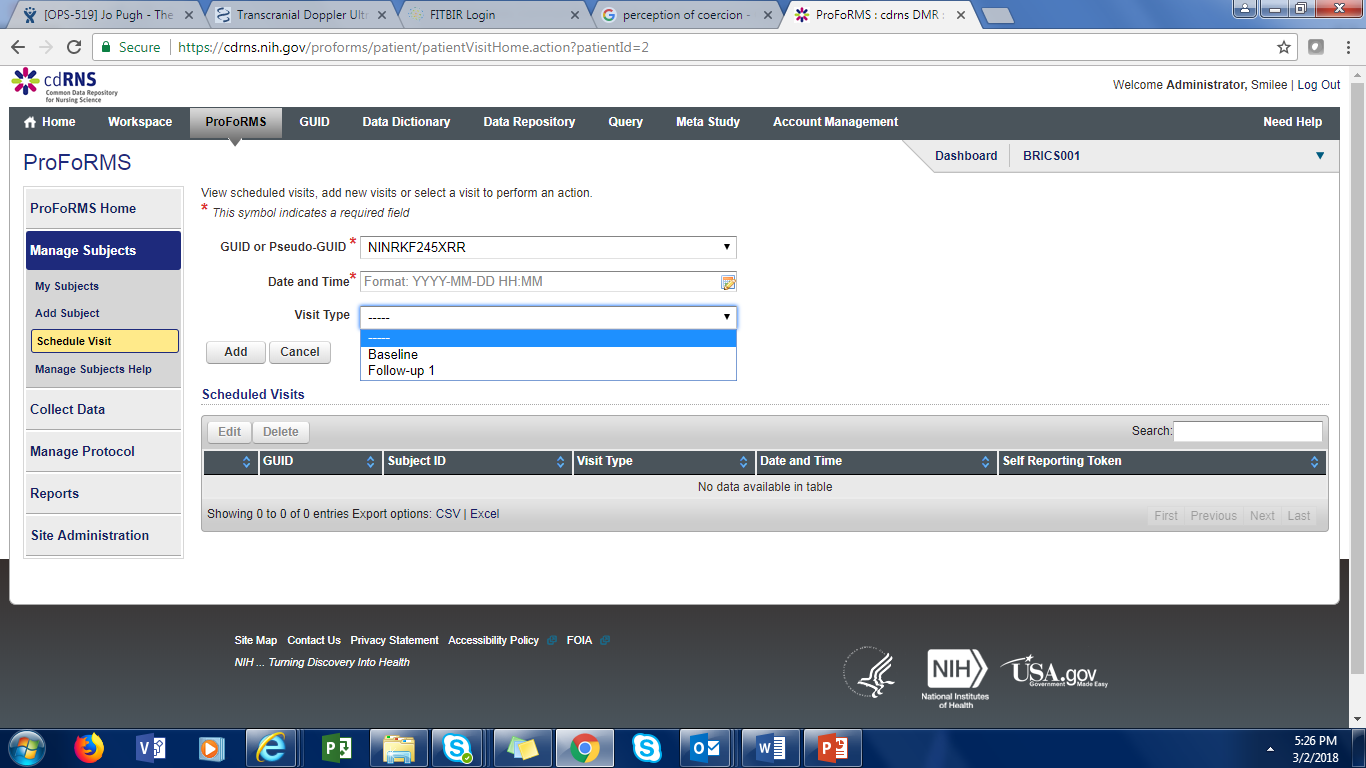 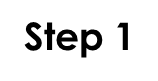 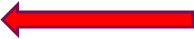 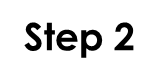 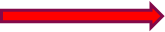 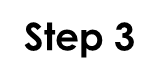 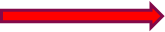 Collecting Data
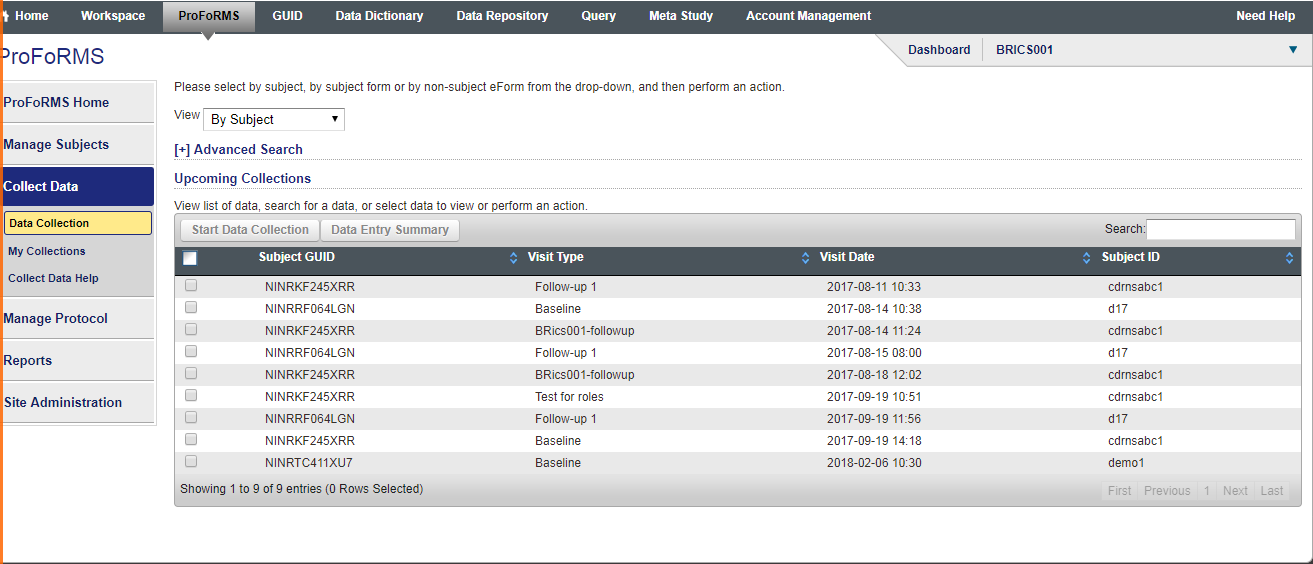 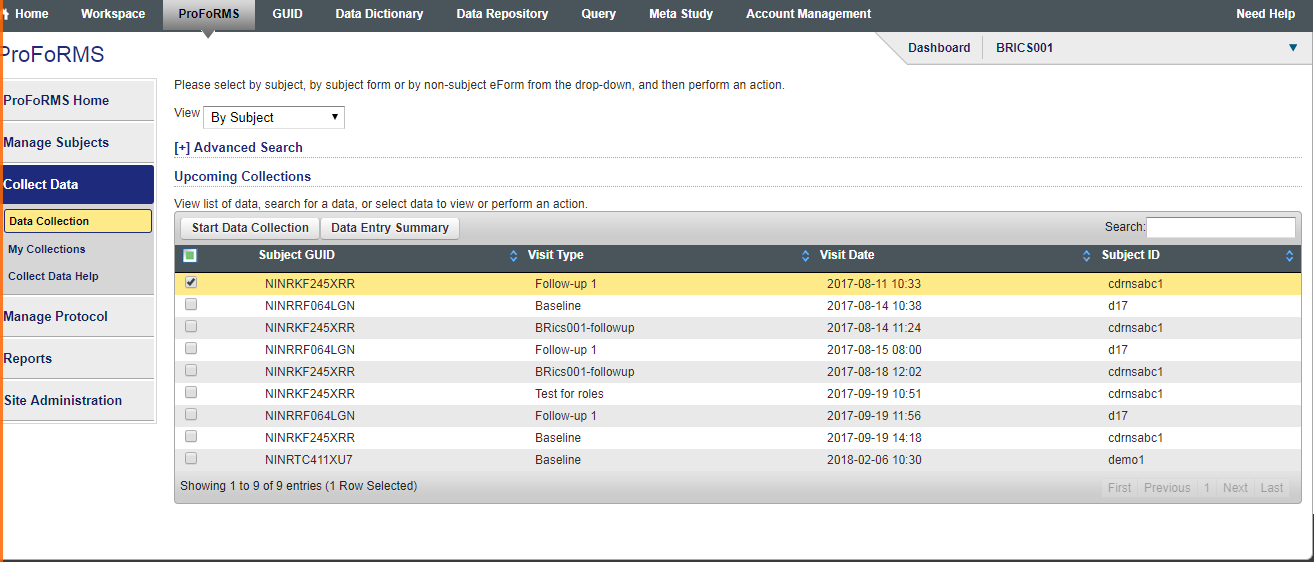 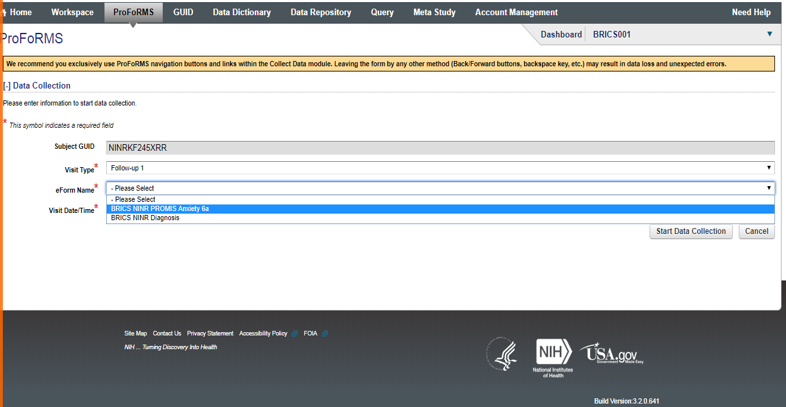 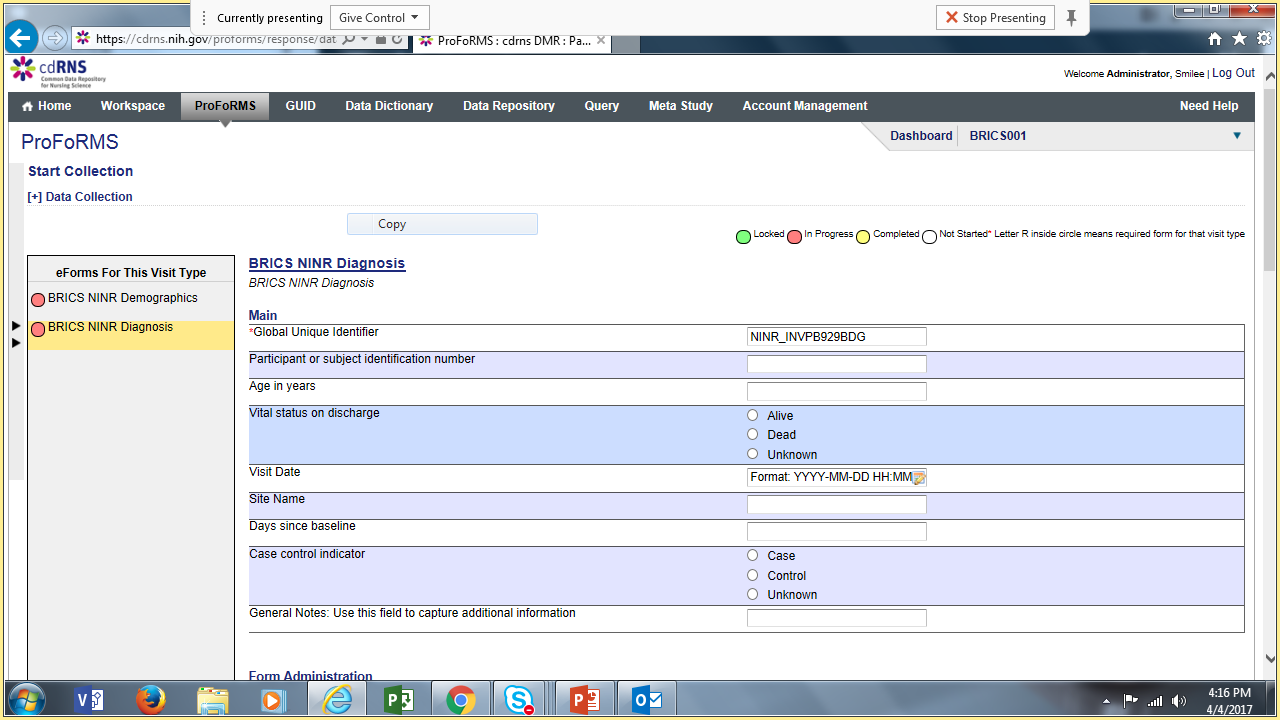 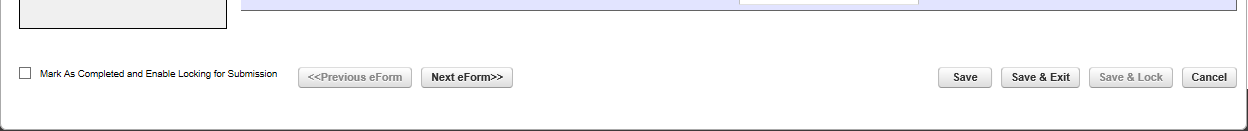 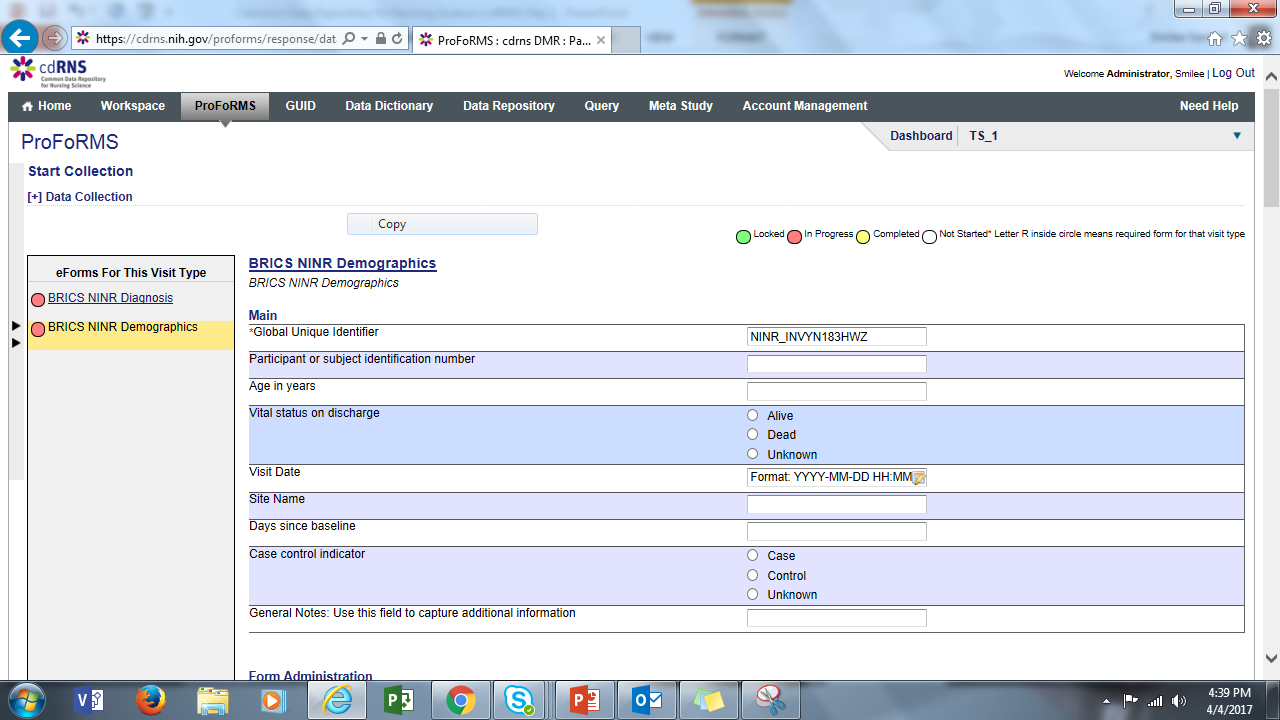 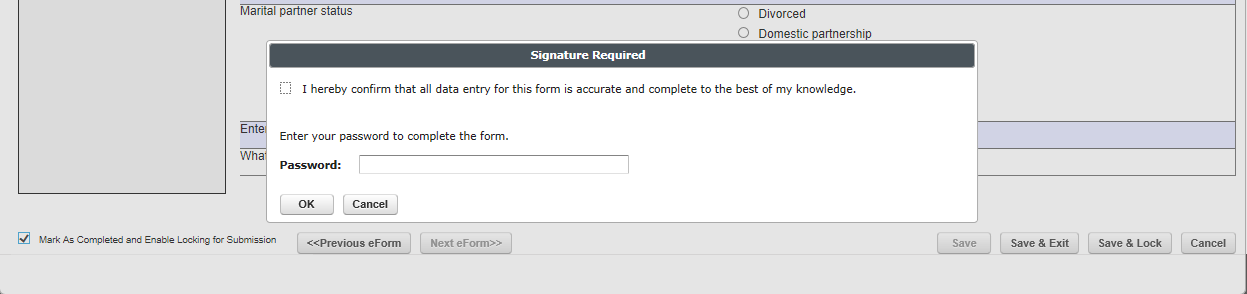 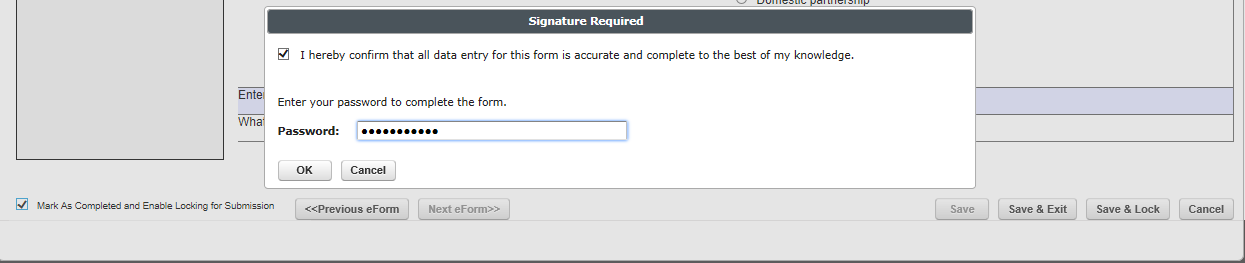 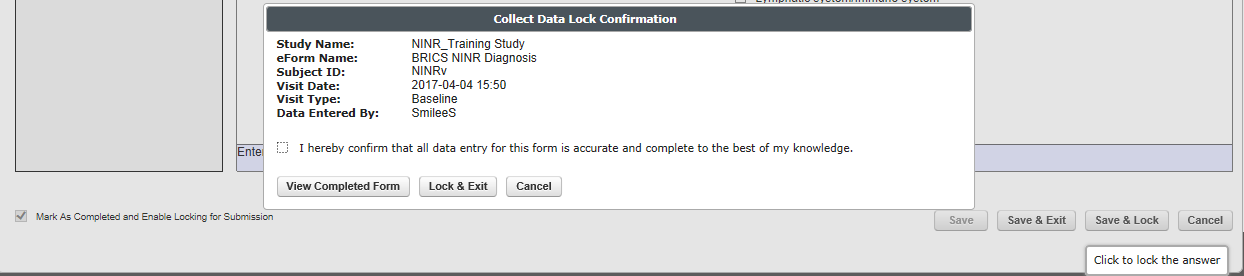 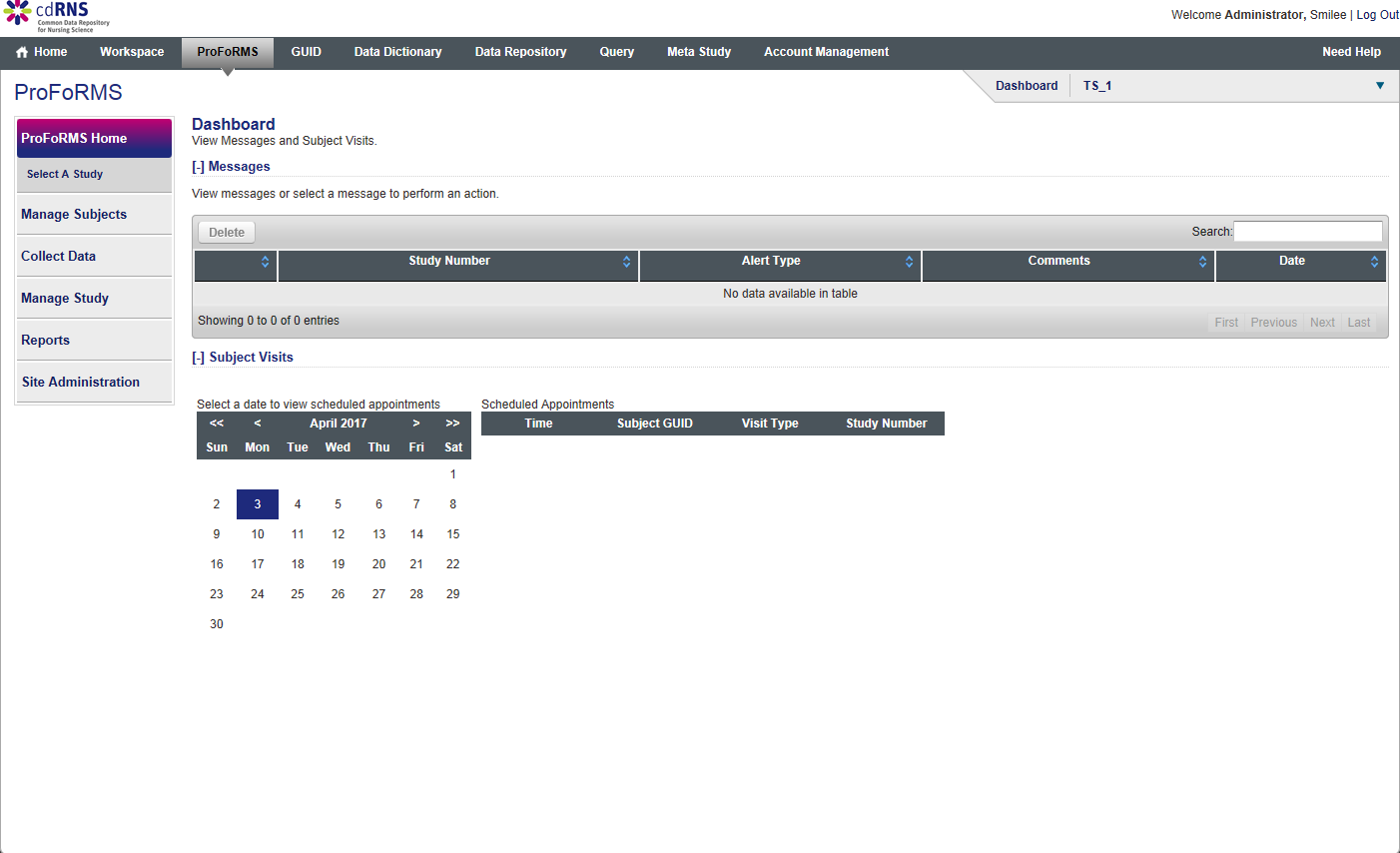 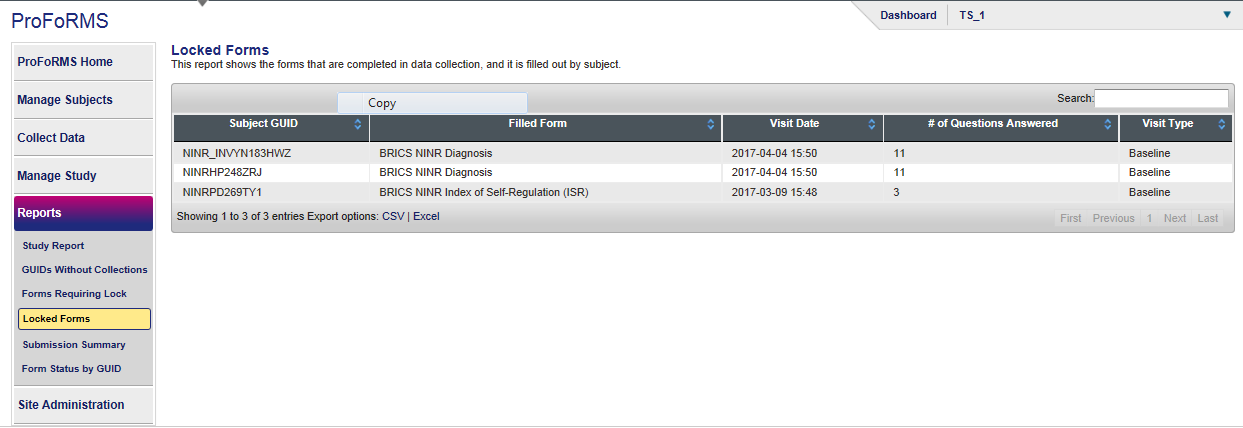 Re-entering data for a form that has already started data collection but was discontinued
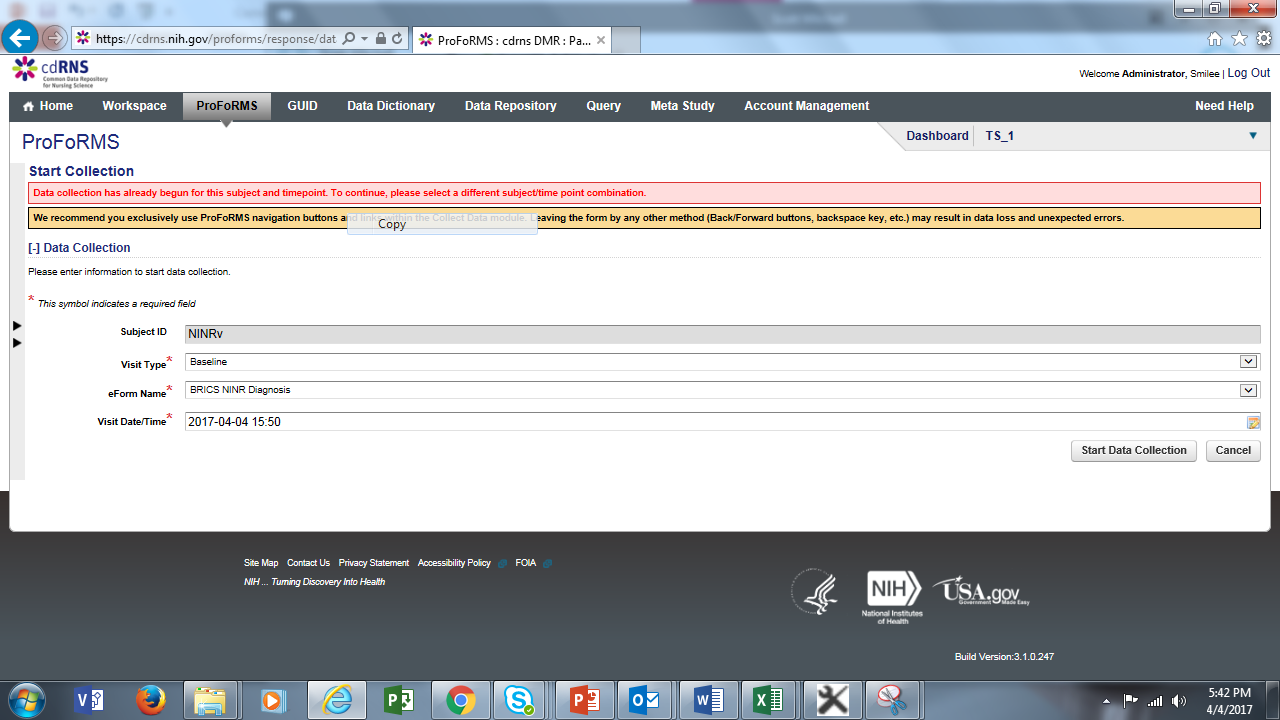 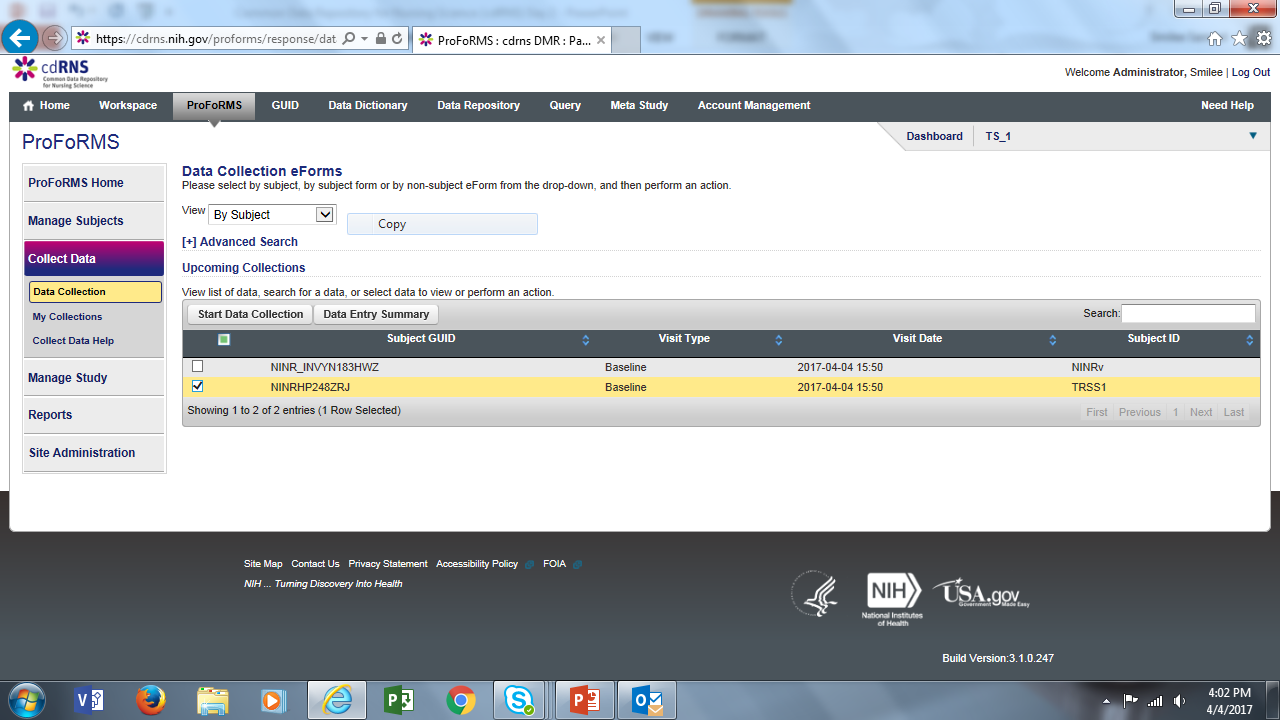 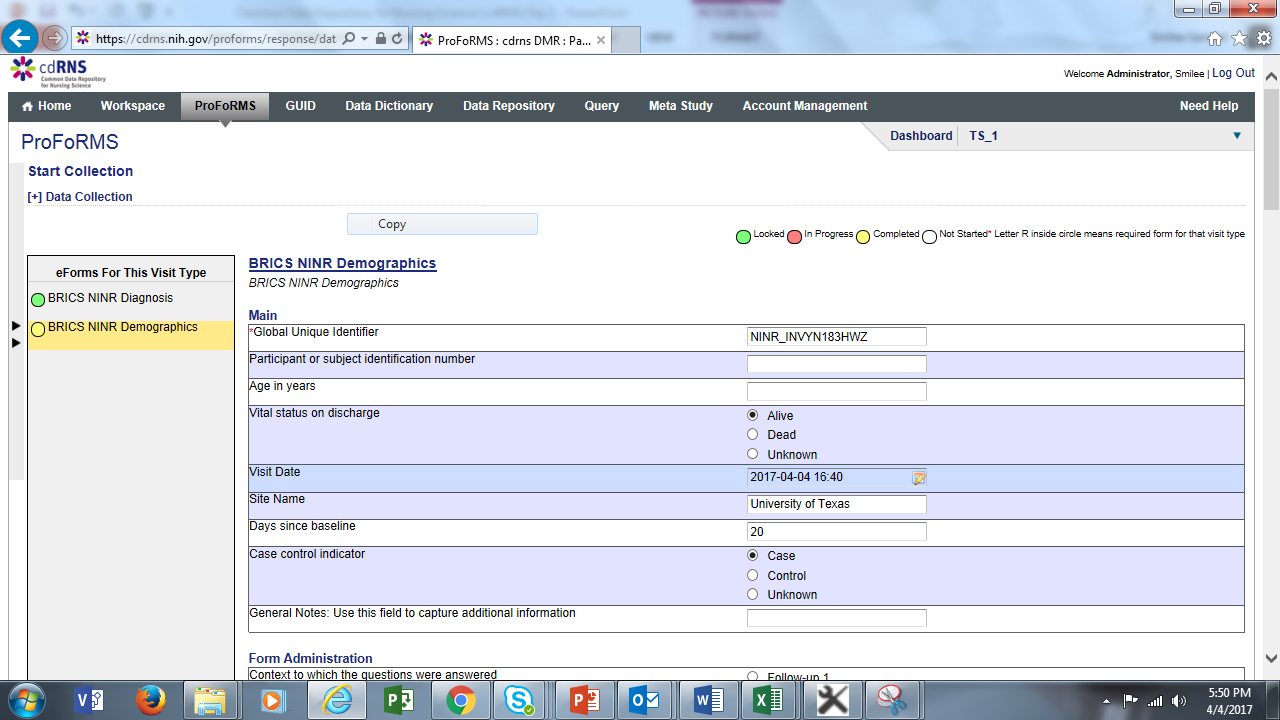 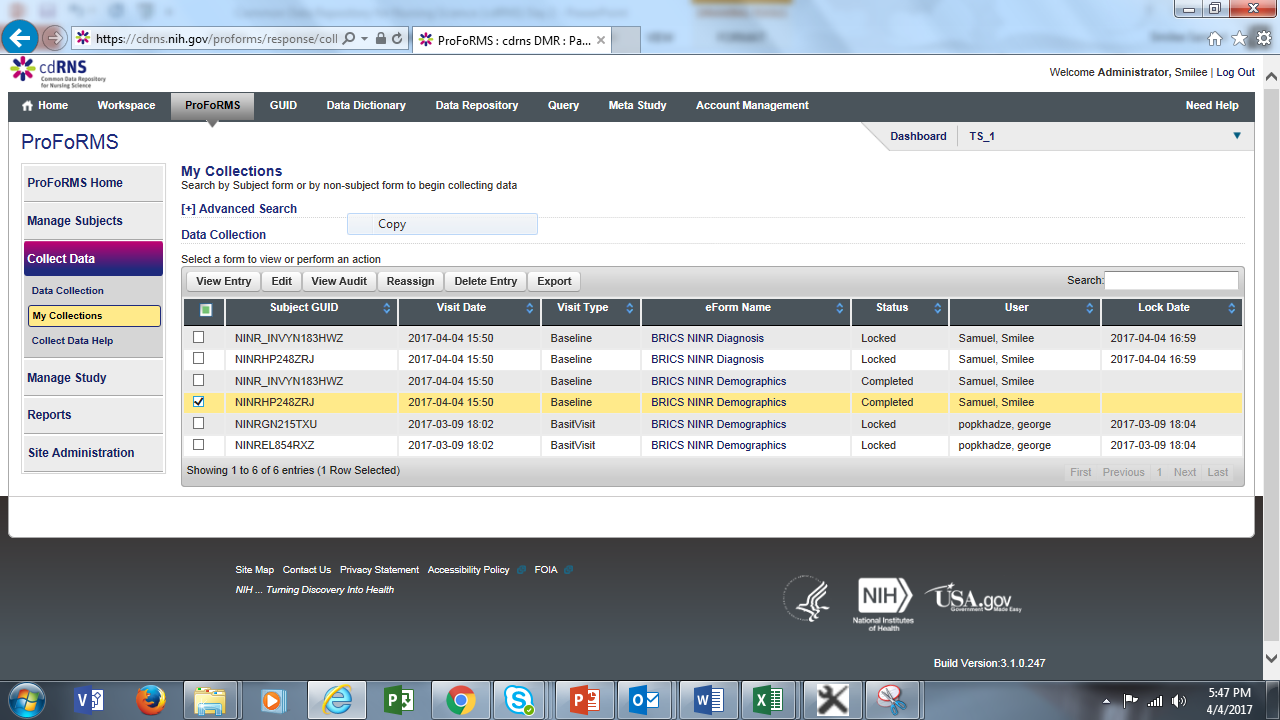 Step 2
Step1
SCHEDULE VISIT FOR A SUBJECT
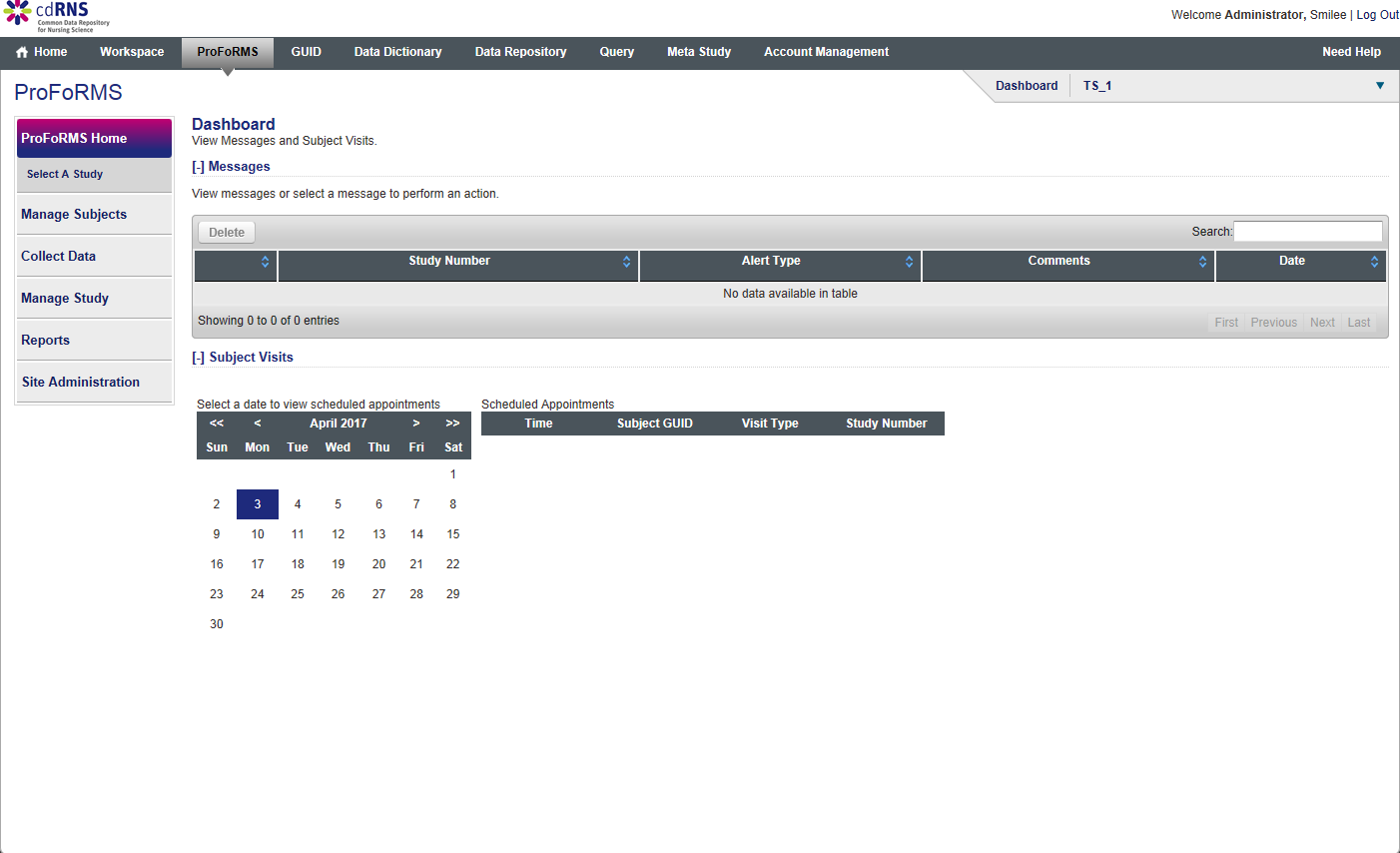 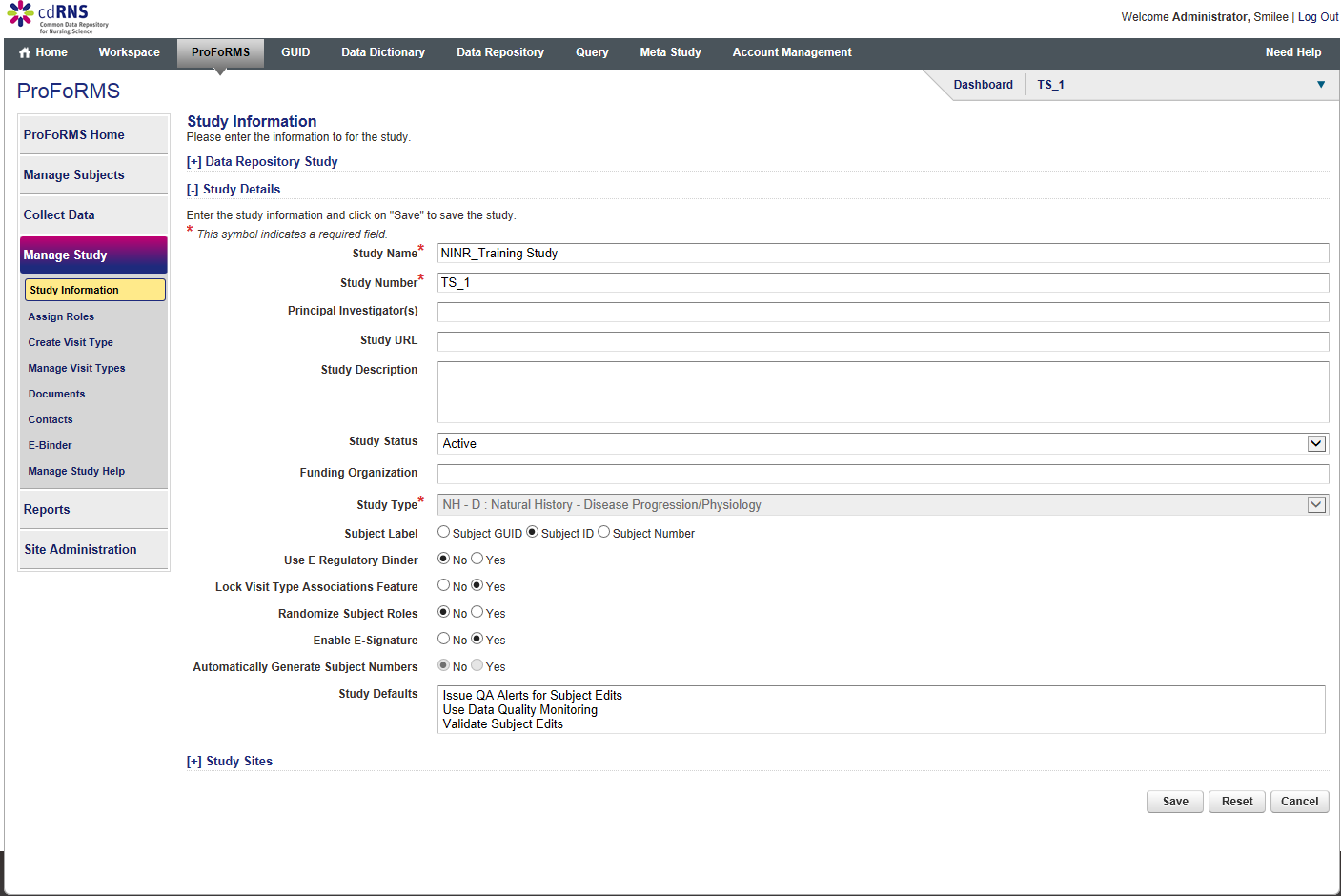 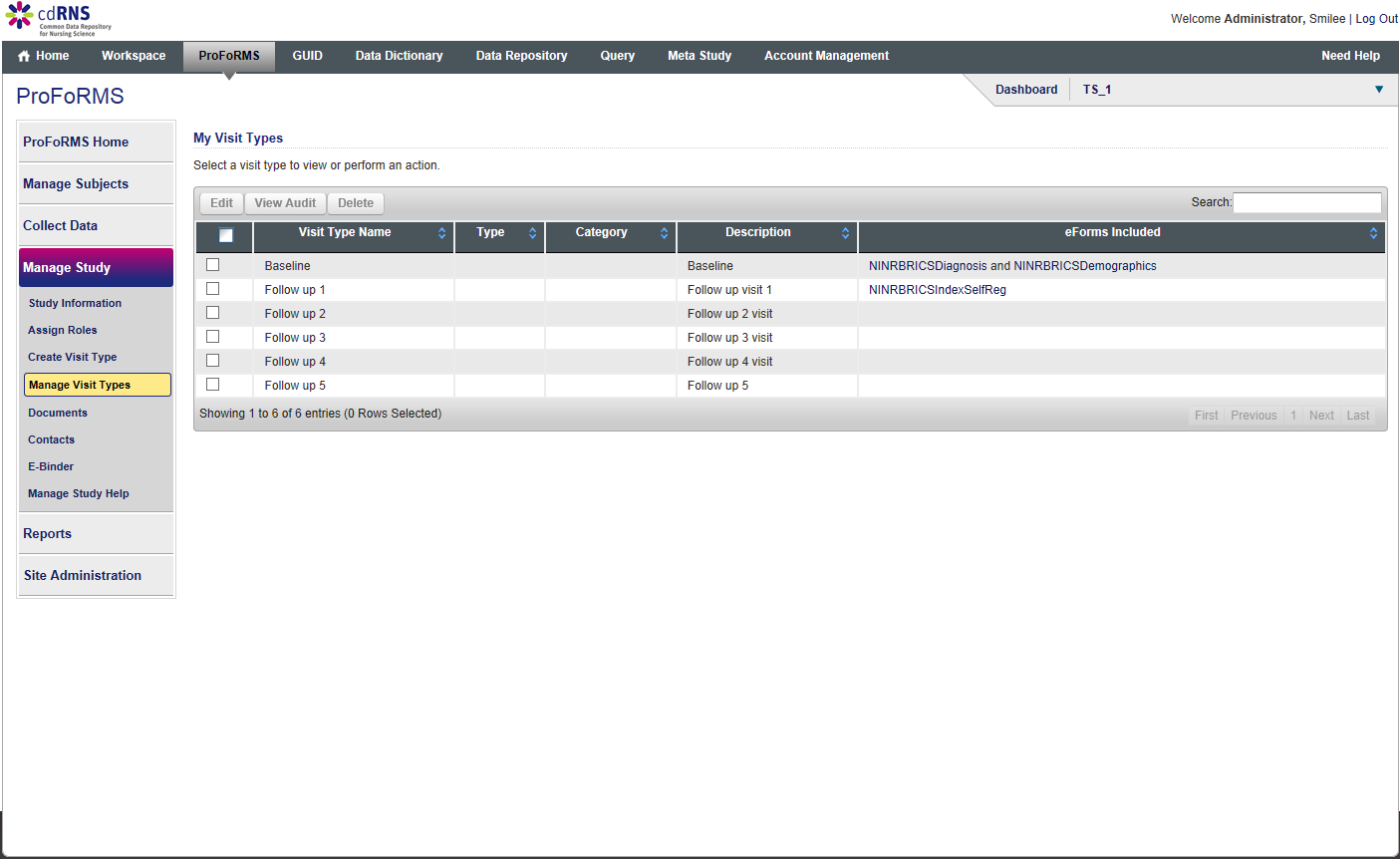 QUERY TOOL MODULE
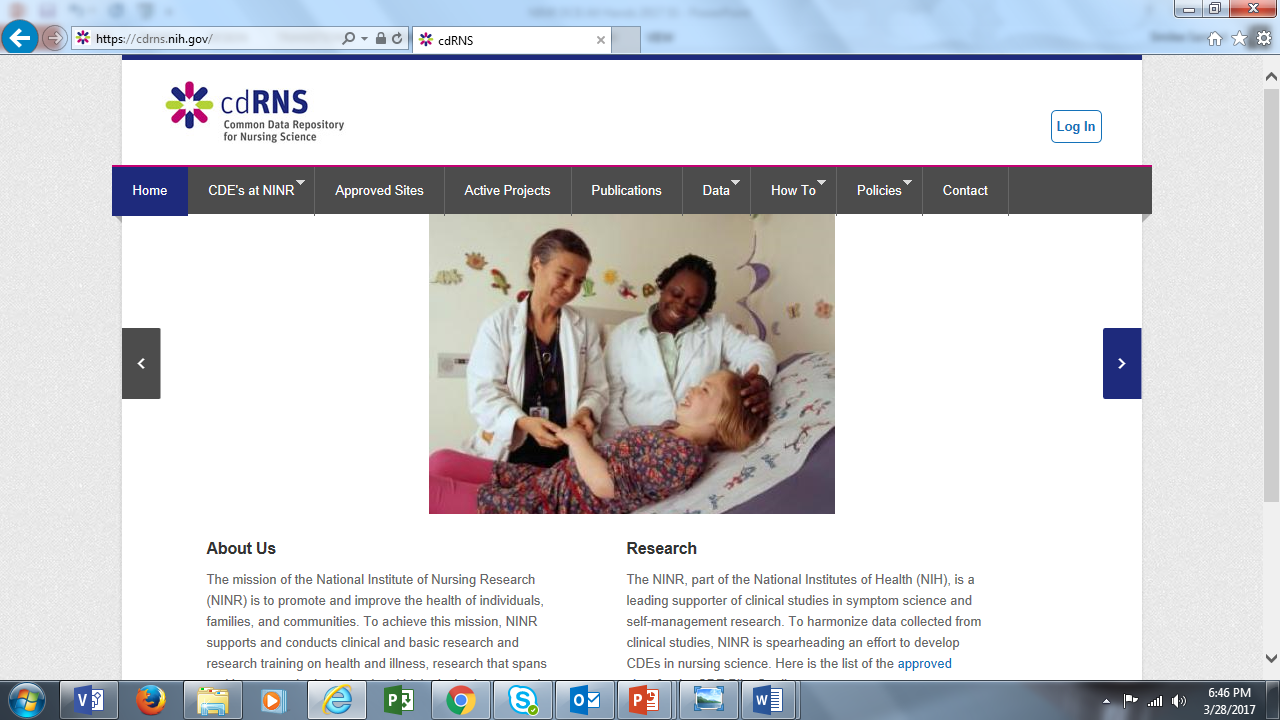 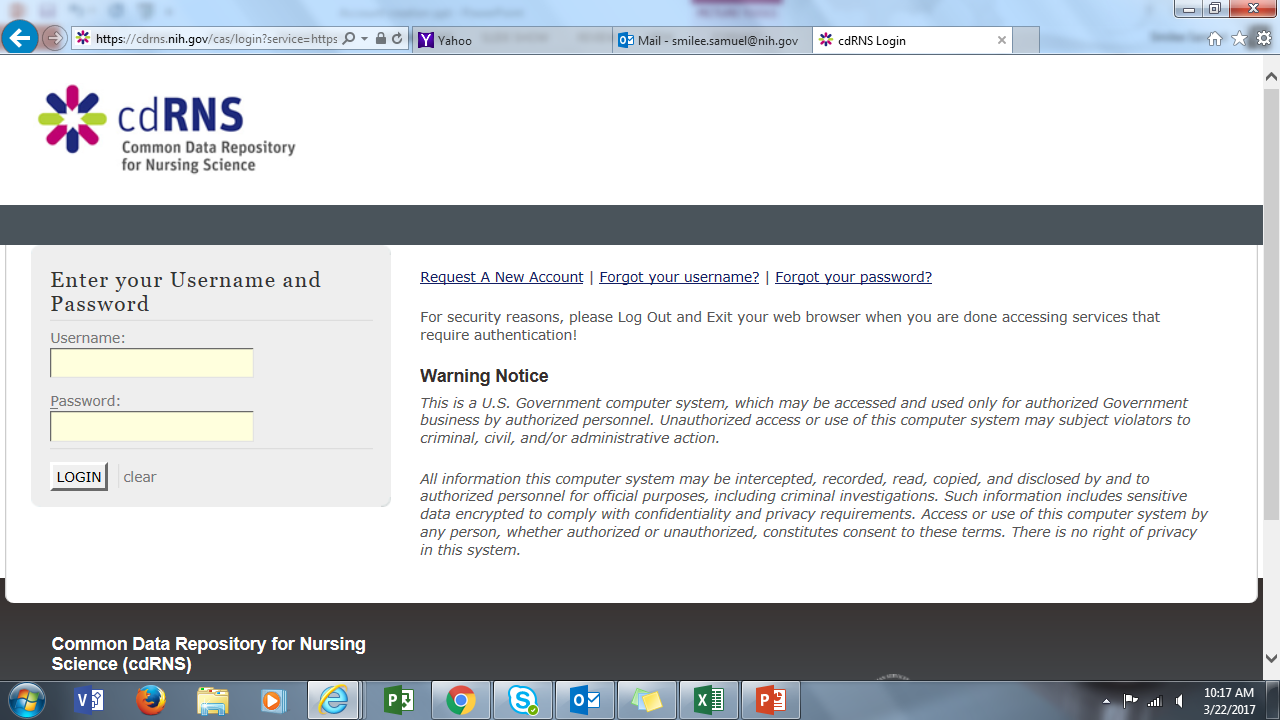 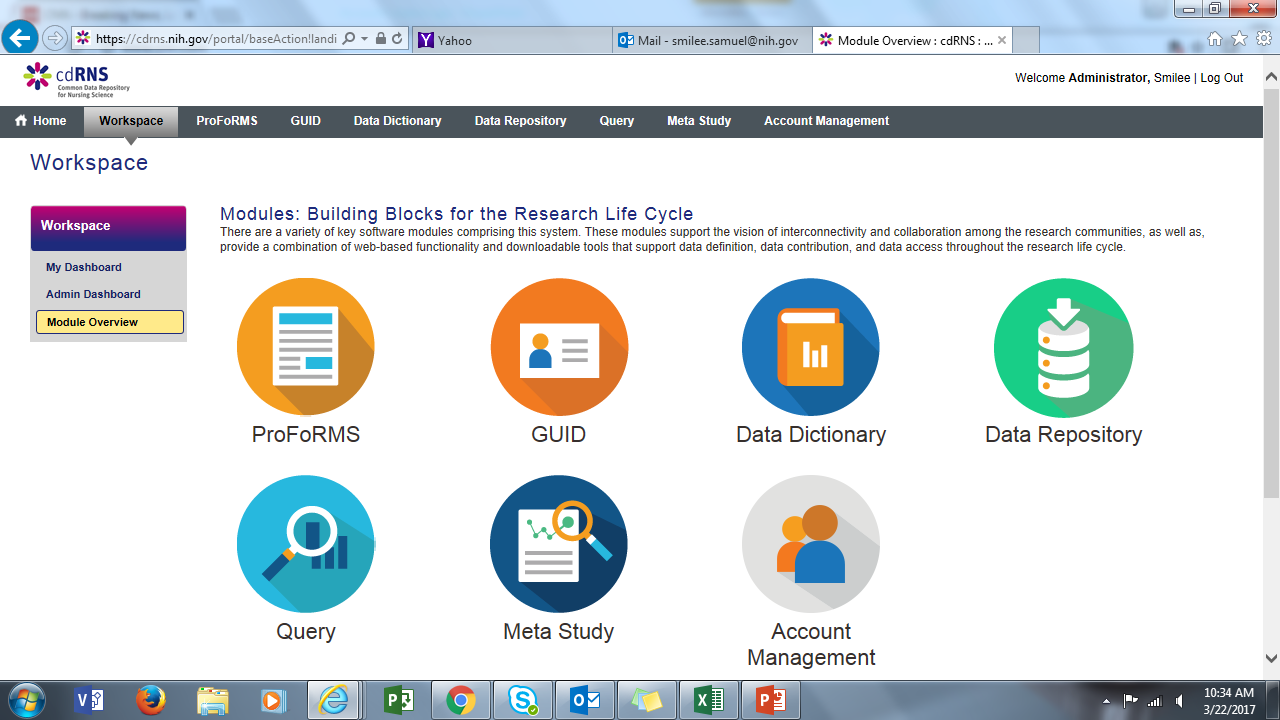 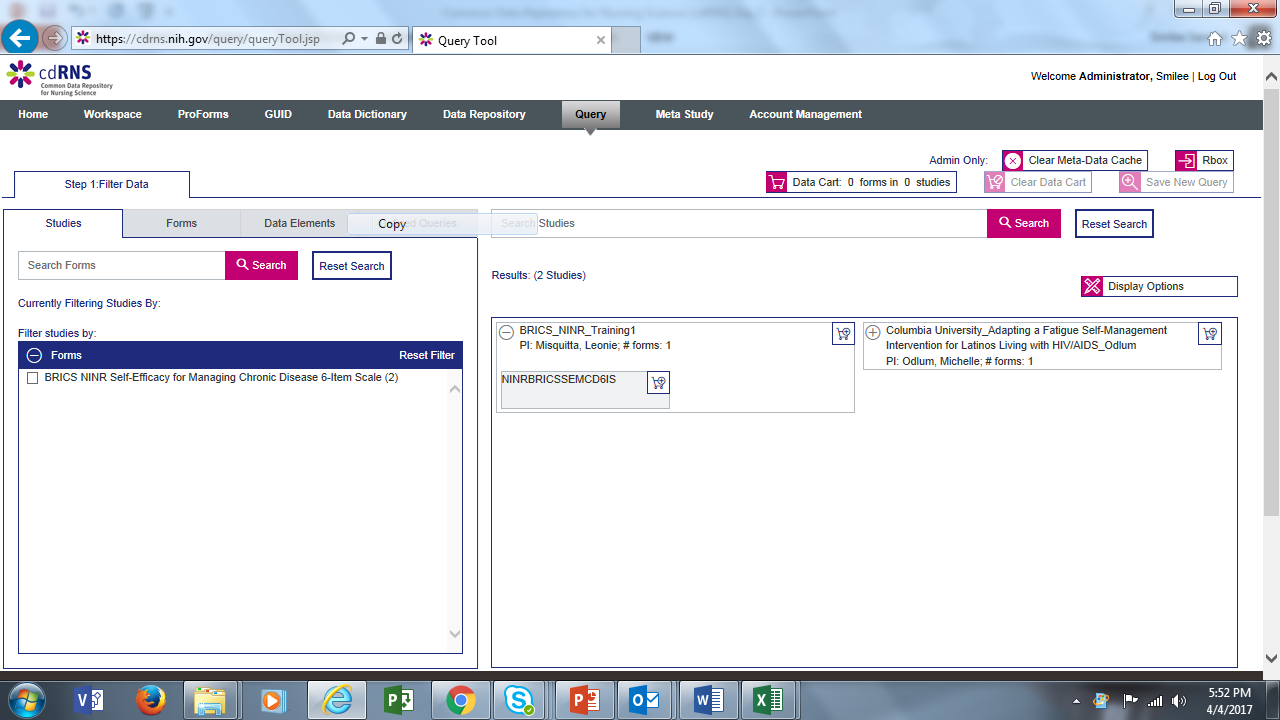 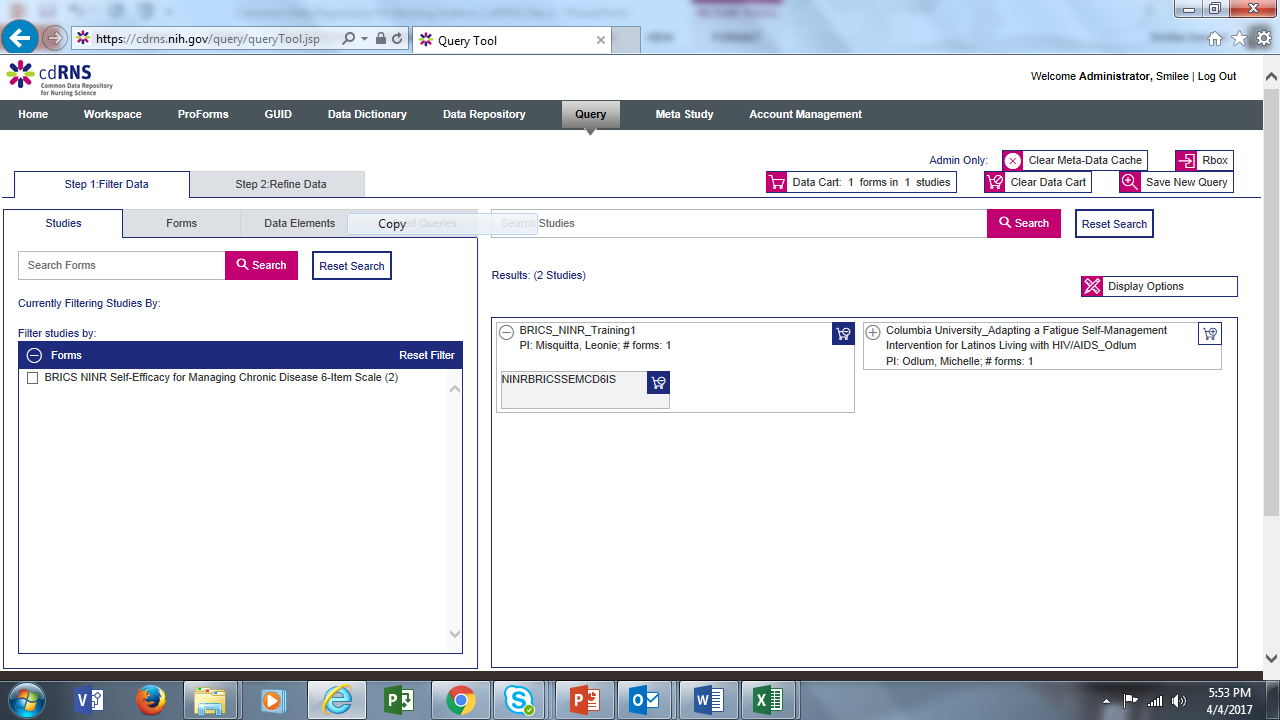 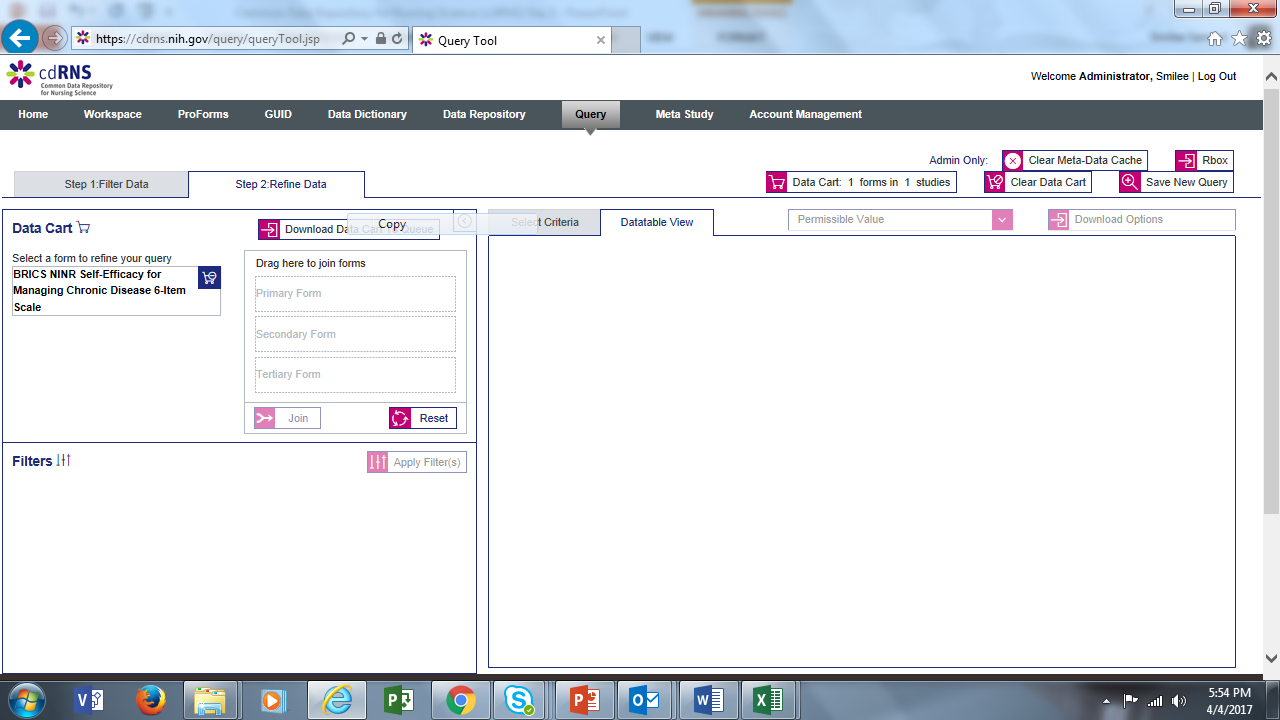 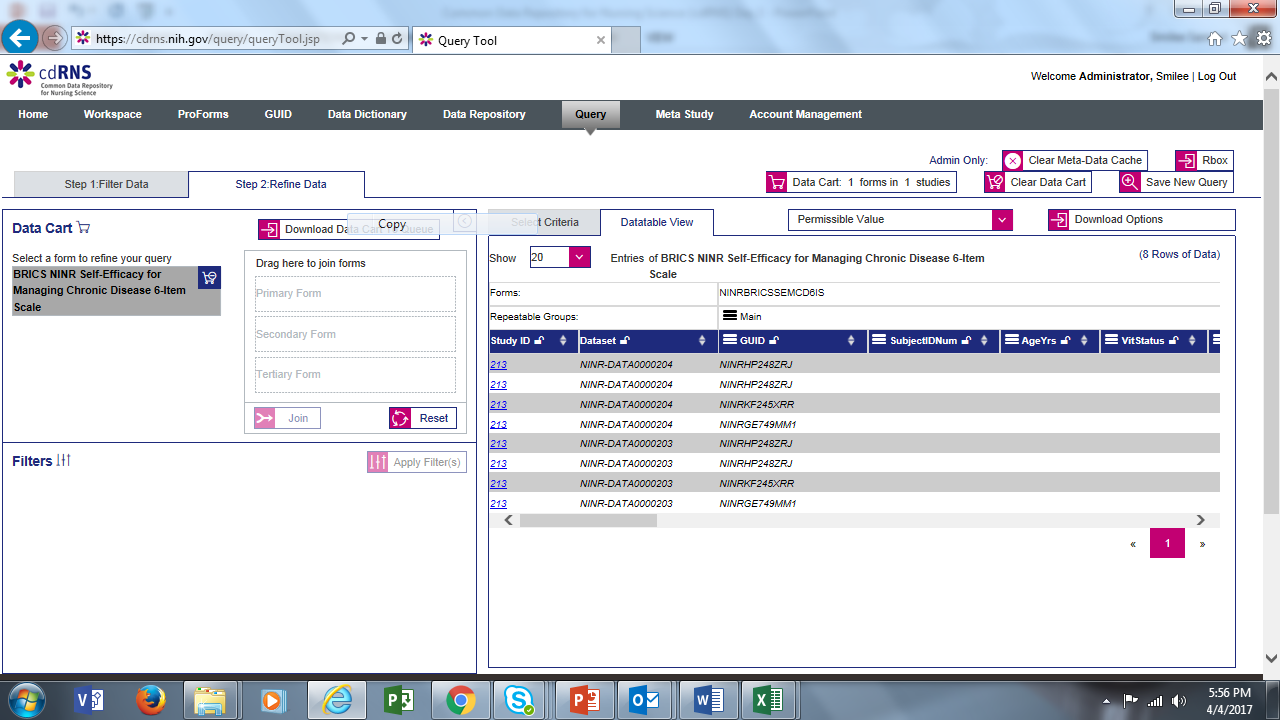